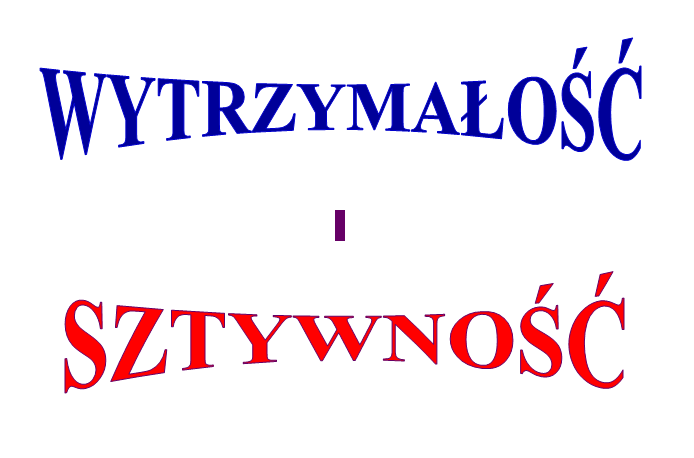 mgr inż. Mieczysław Wilk
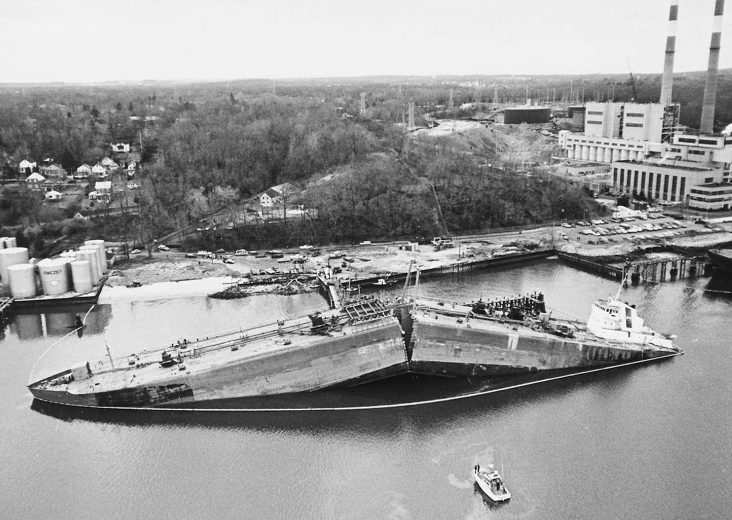 Wytrzymałość
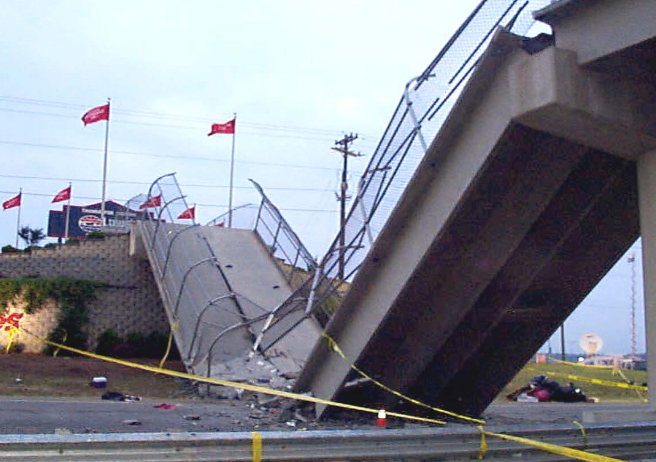 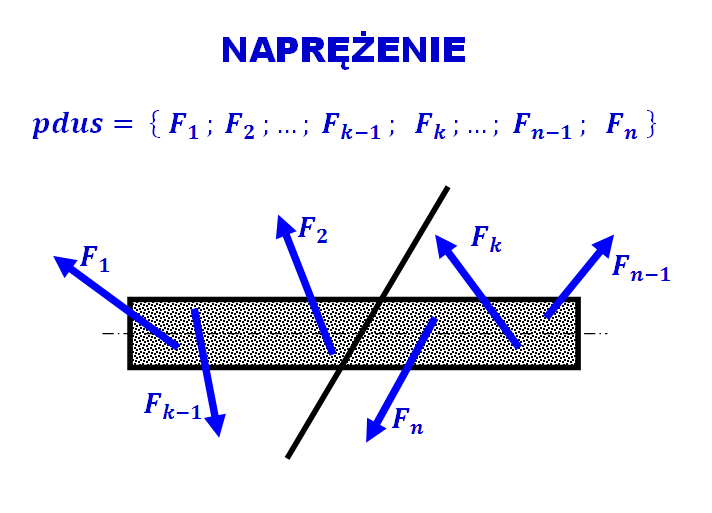 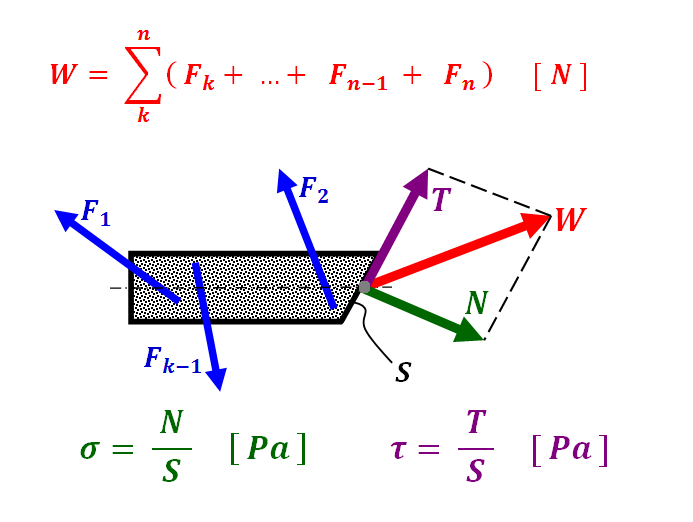 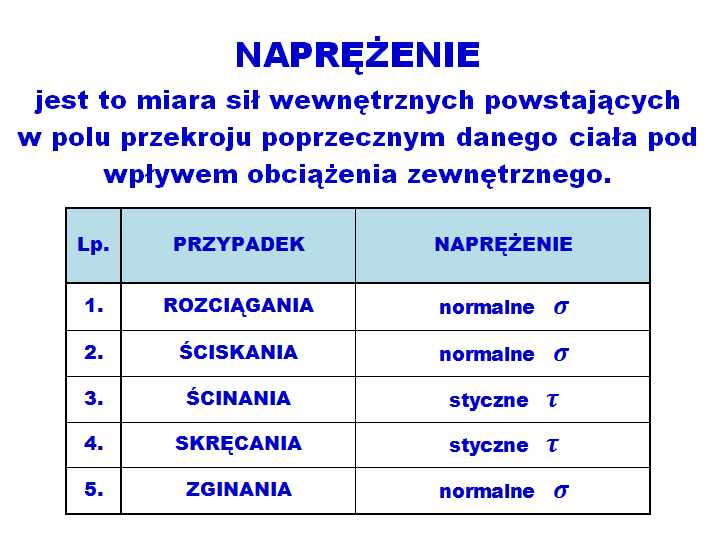 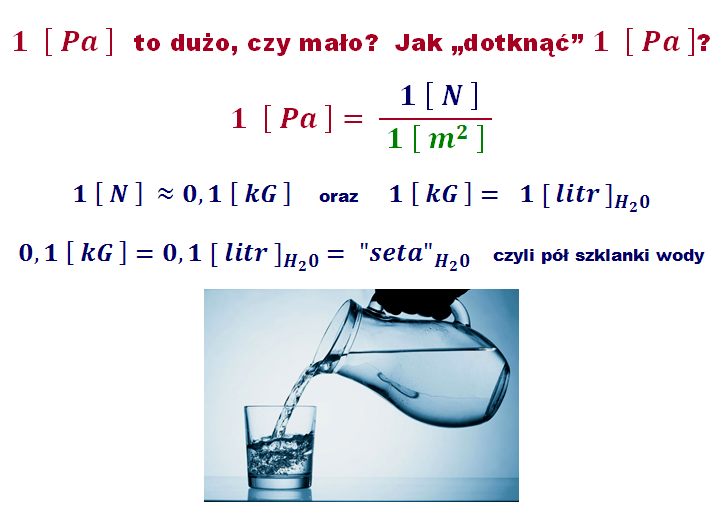 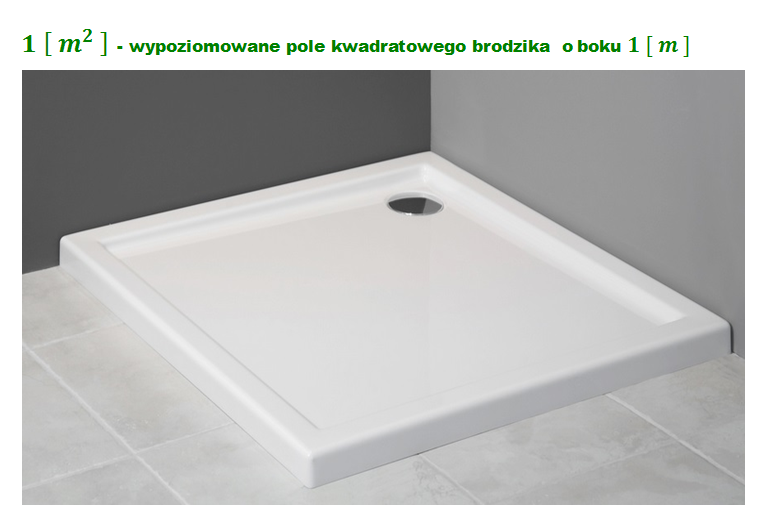 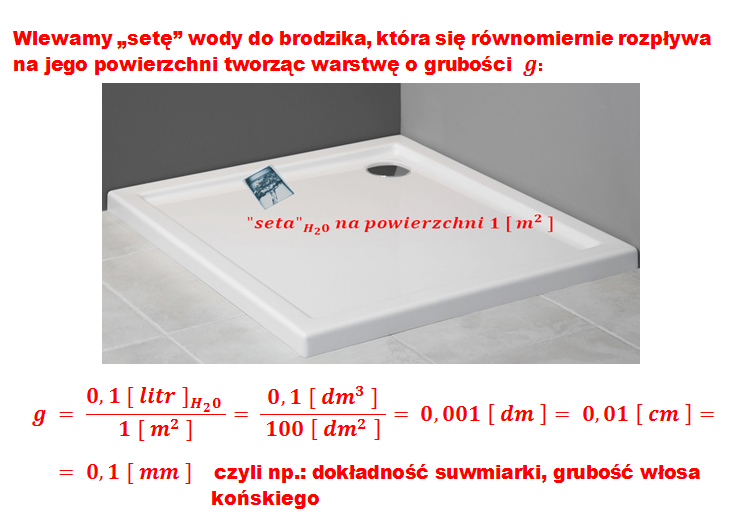 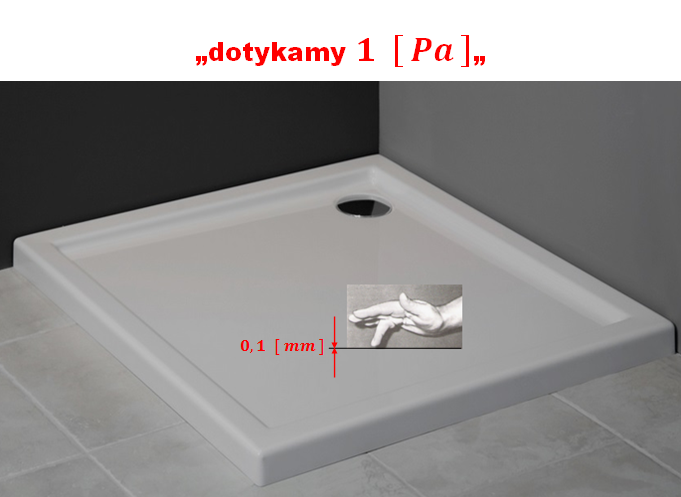 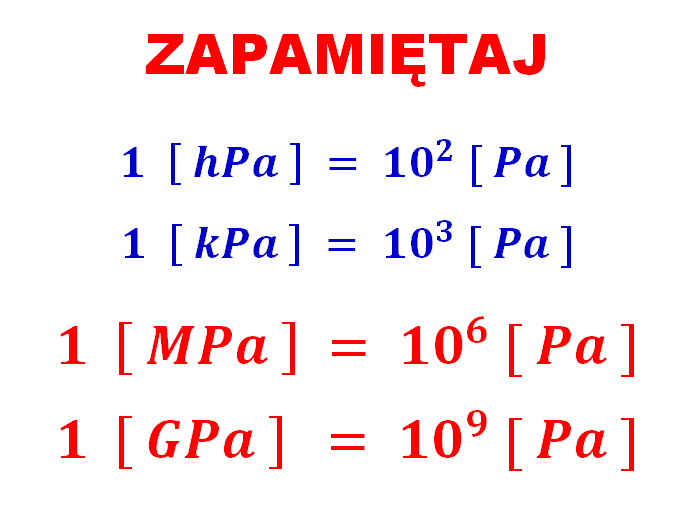 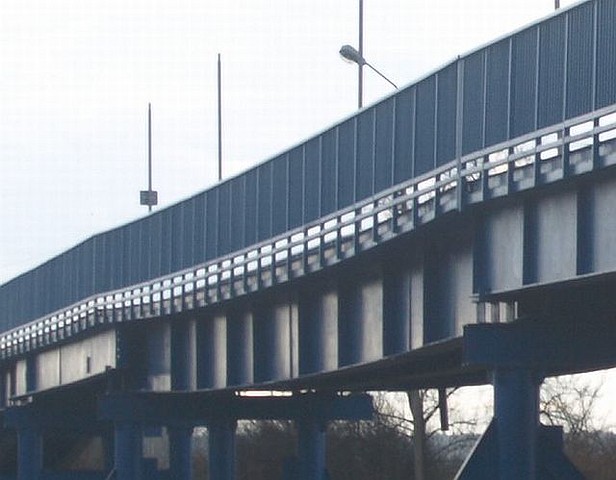 Sztywność
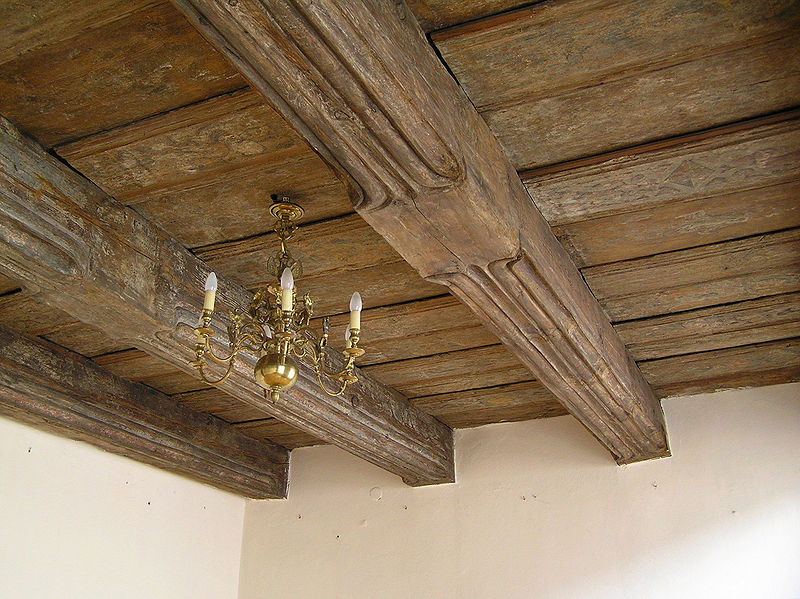 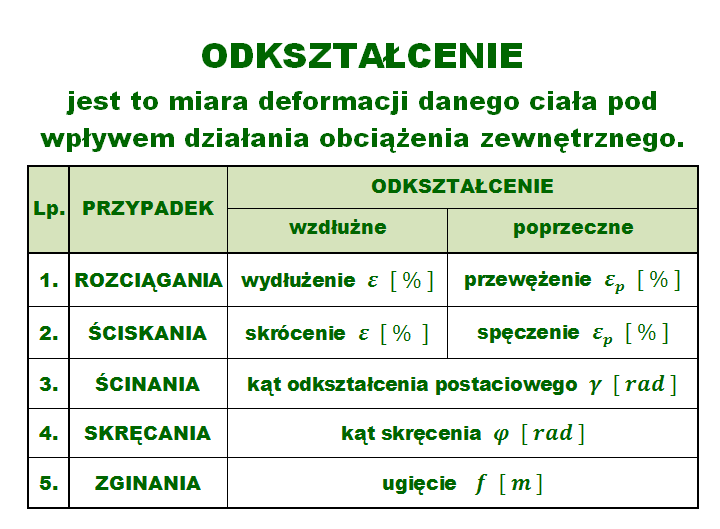 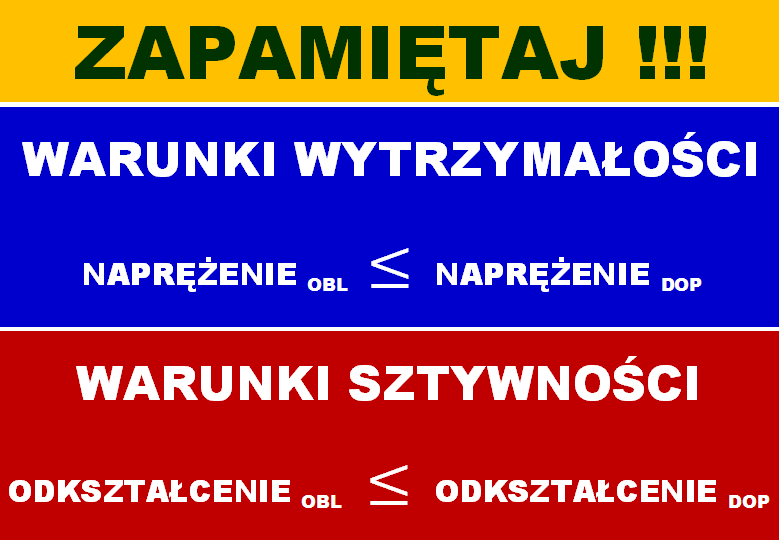 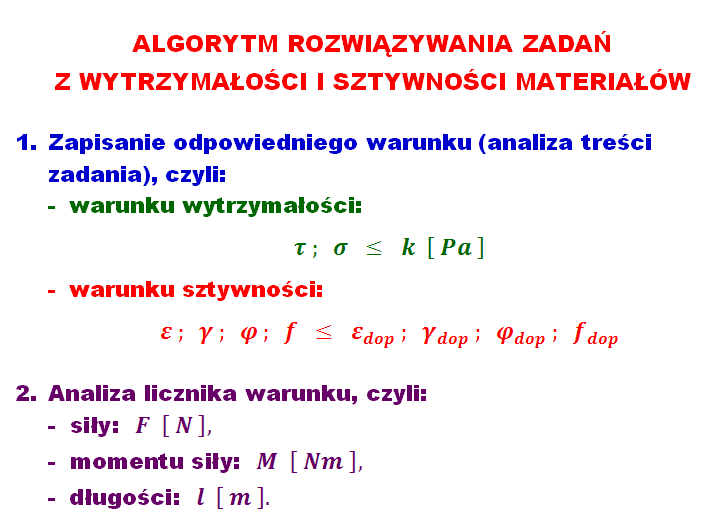 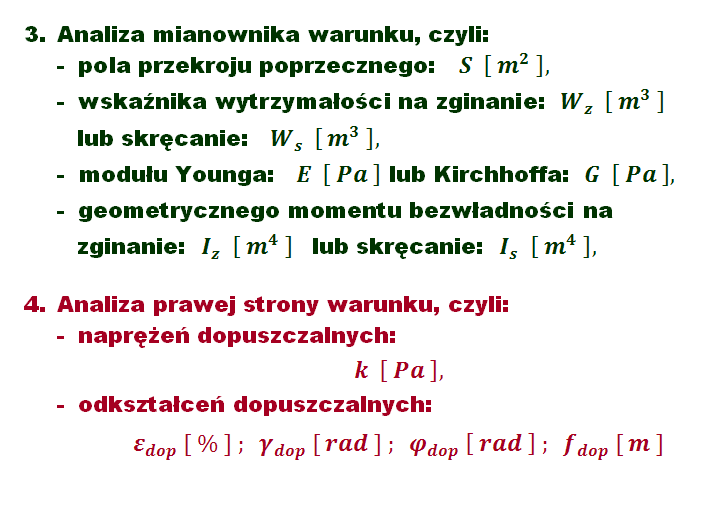 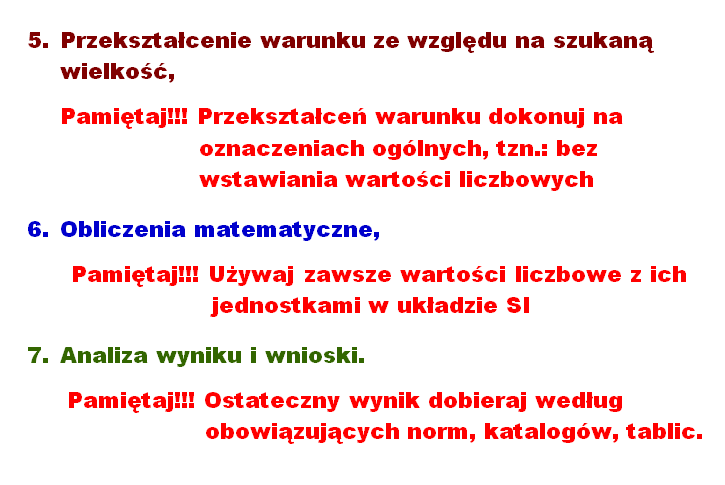 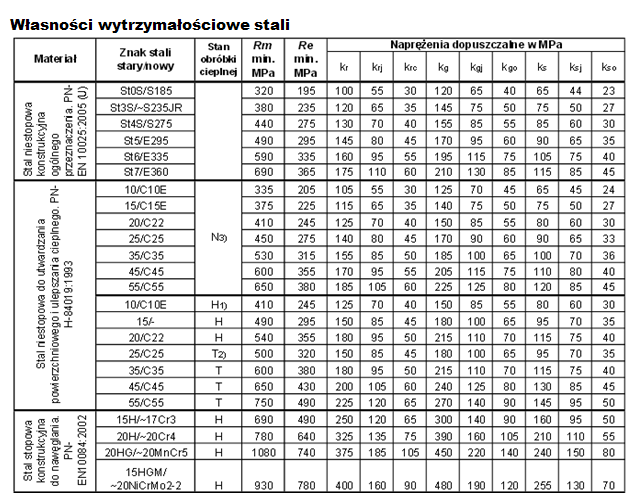 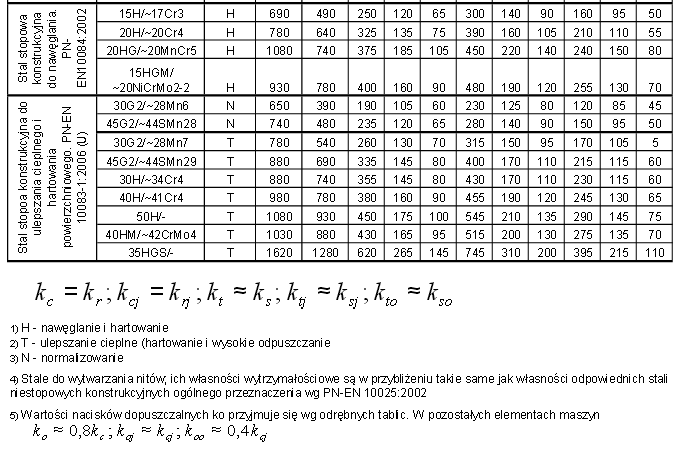 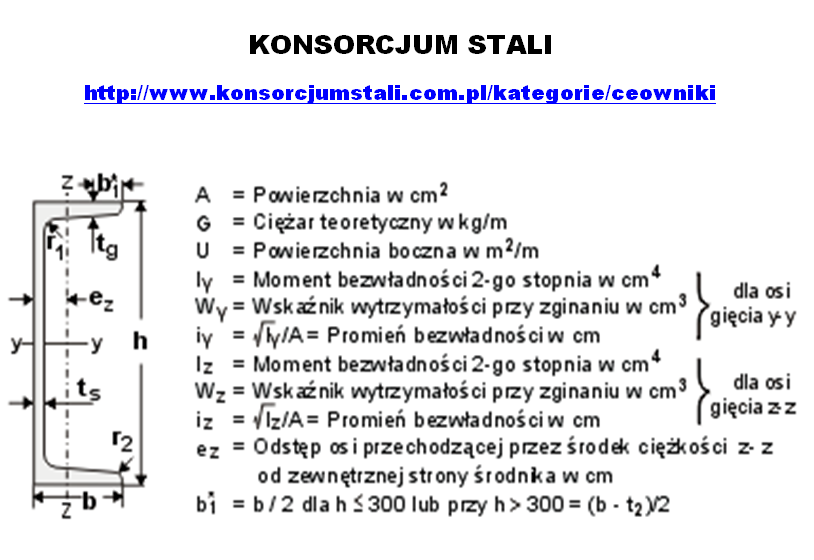